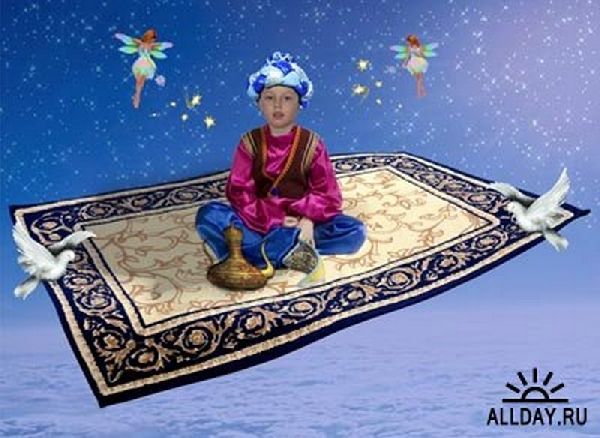 Пусты поля, мокнет земля,
        Дождь поливает, когда это бывает?
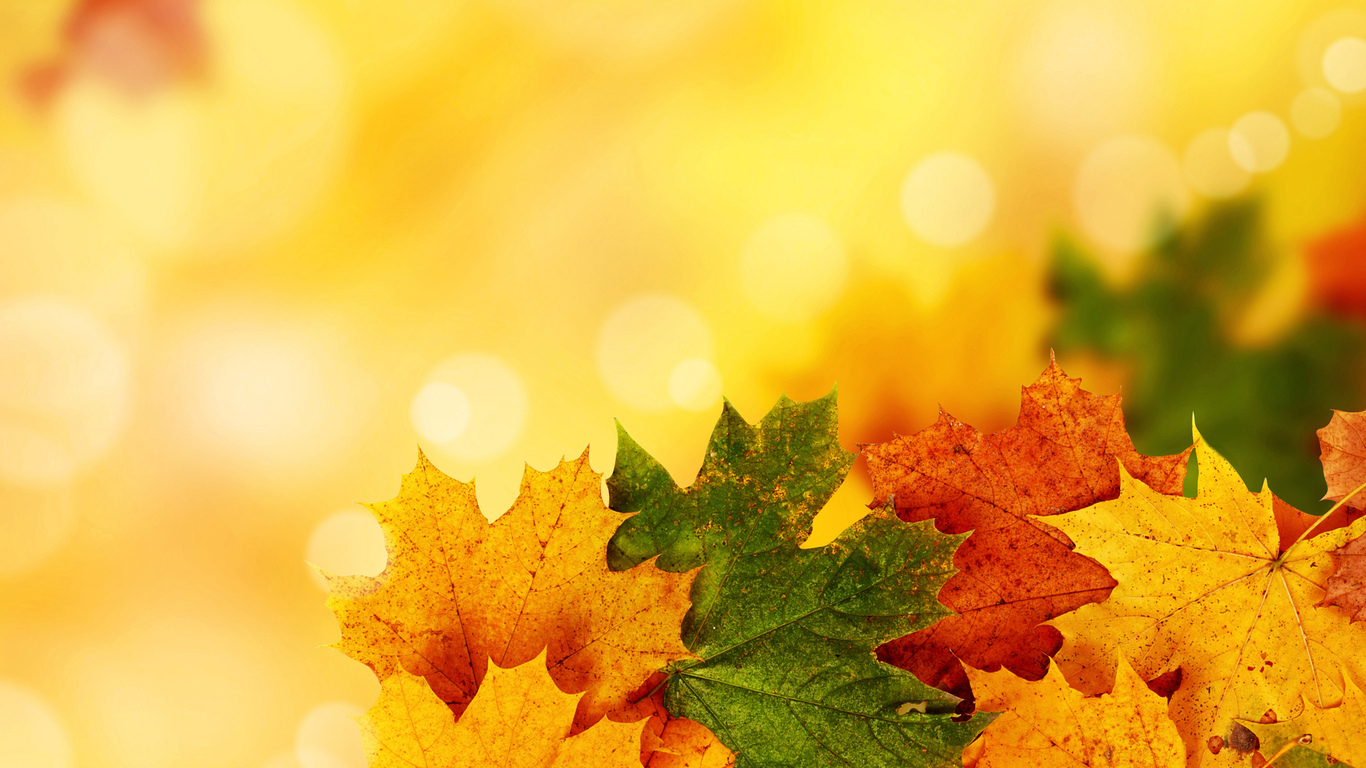 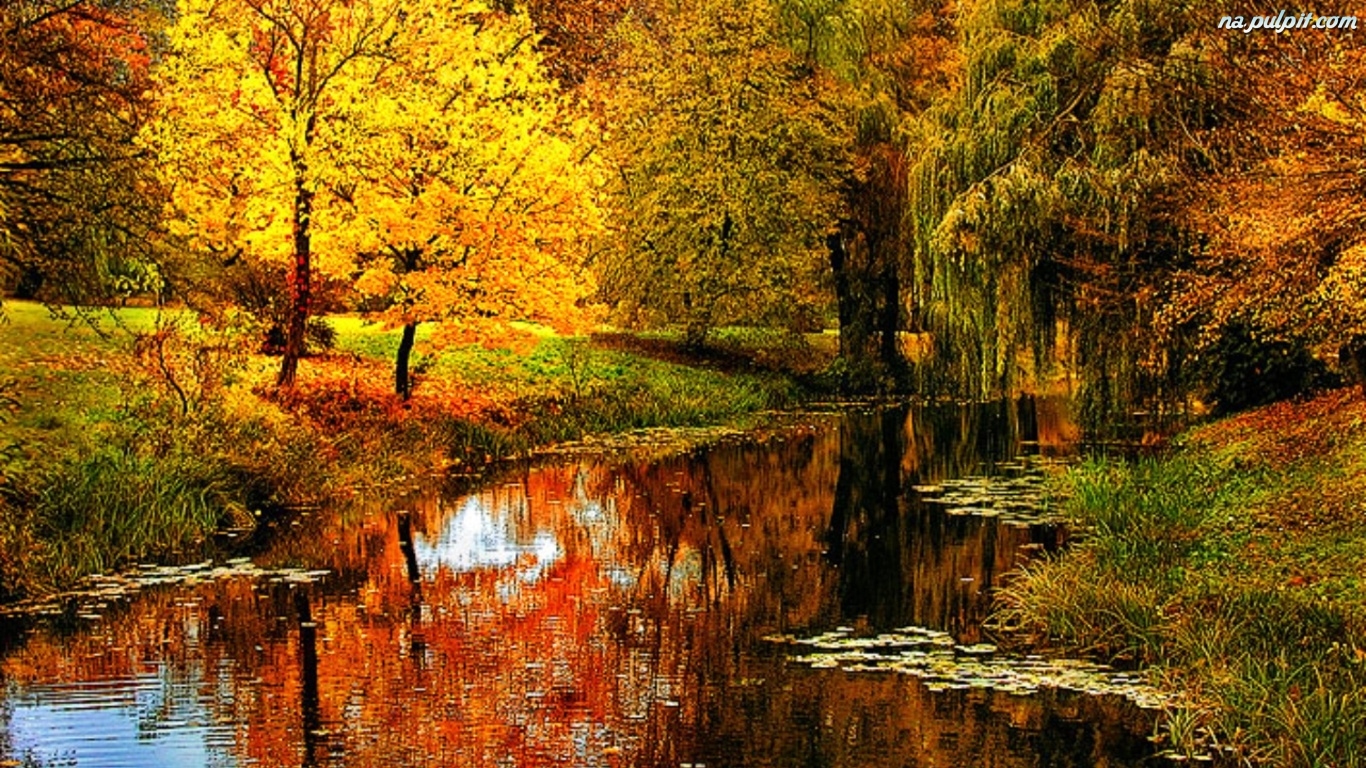 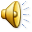 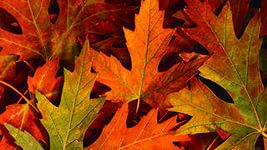 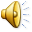 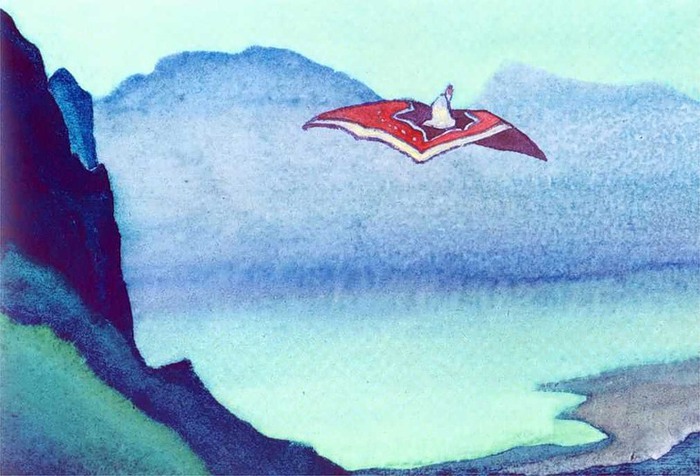 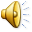 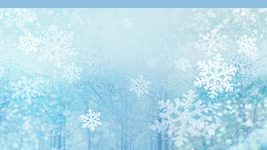 Снег на полях, лёд на реках, вьюга гуляет – когда это бывает?
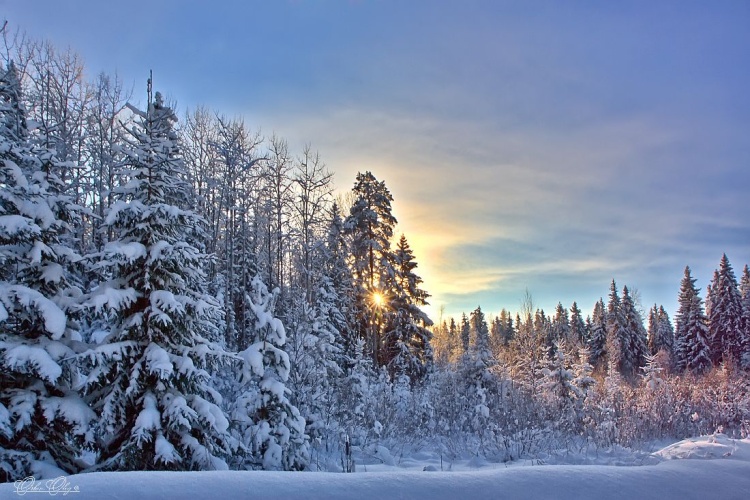 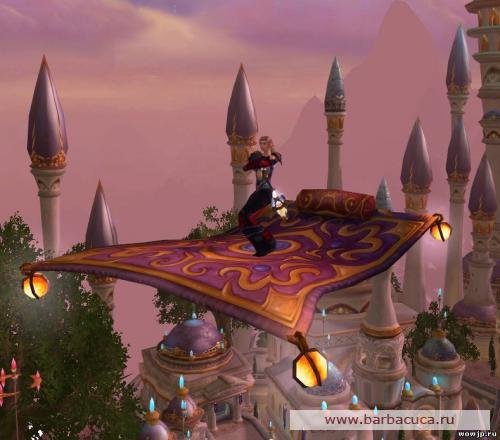 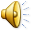 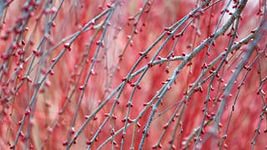 Зазвенели ручьи, прилетели грачи.
В дом свой – улей – пчела
Первый мёд принесла и расцвел подснежник.
Кто скажет, кто знает, когда это бывает?
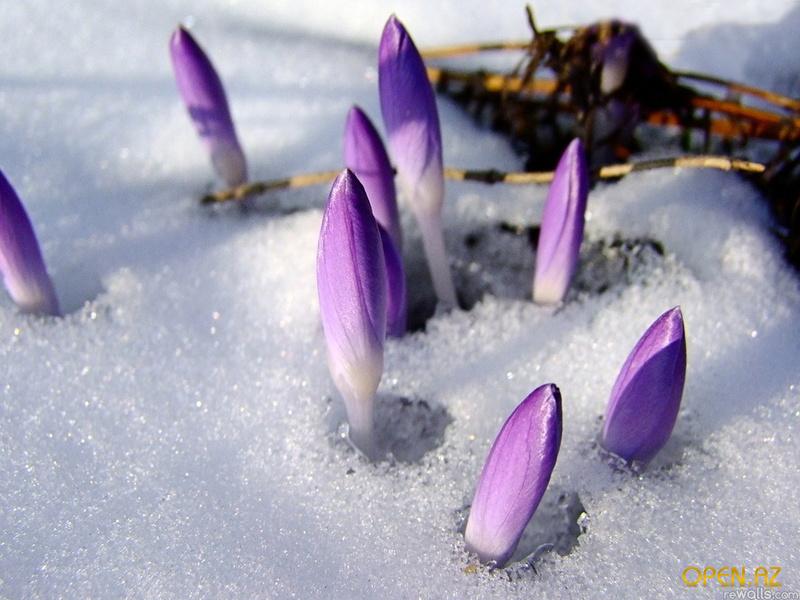 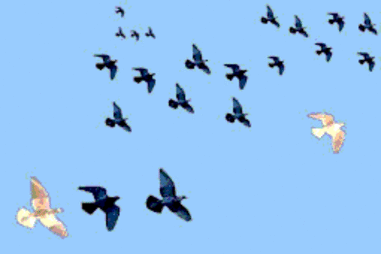 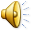 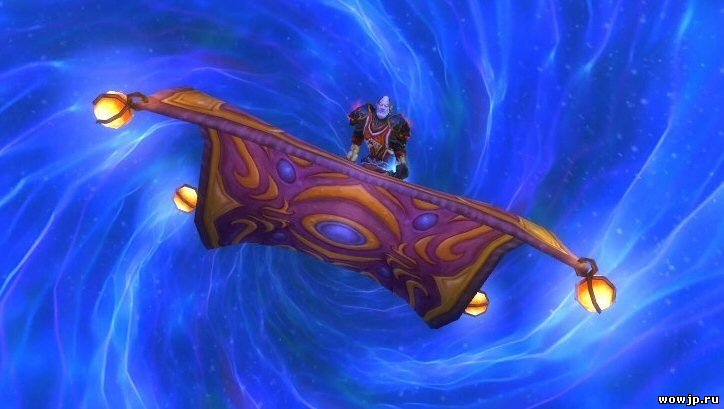 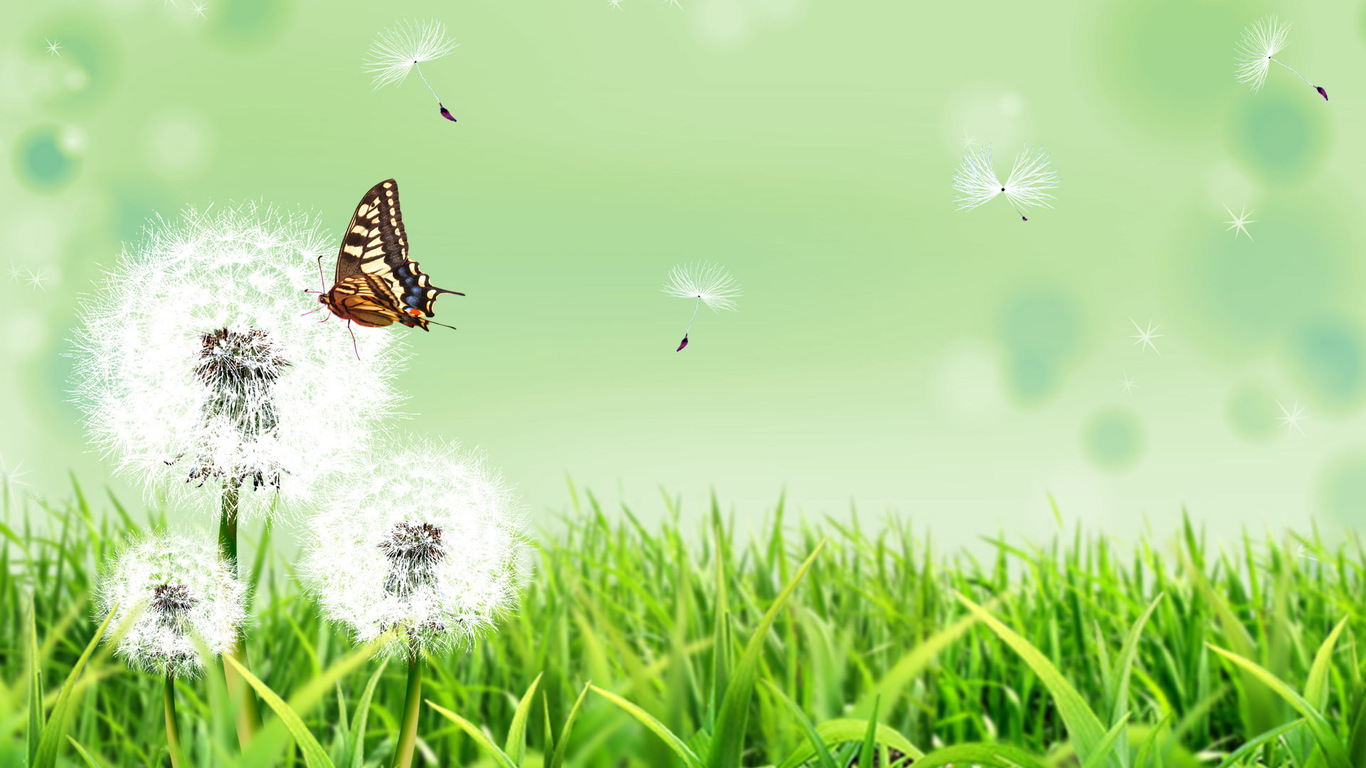 Зеленеют луга в небе радуга-дуга.
Солнцем озеро согрето всех зовет купаться лето
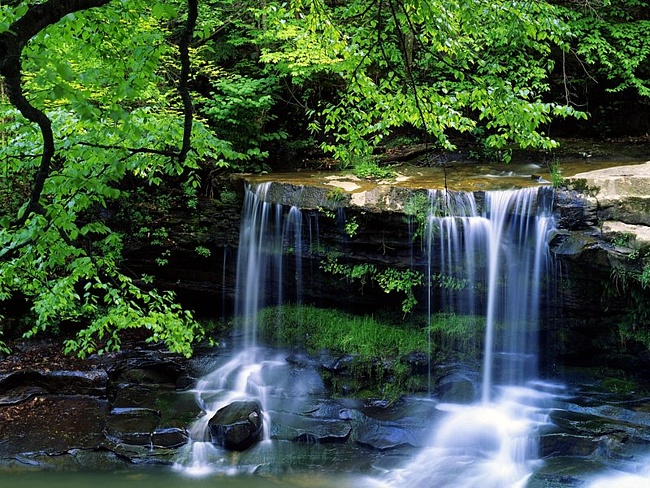 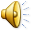 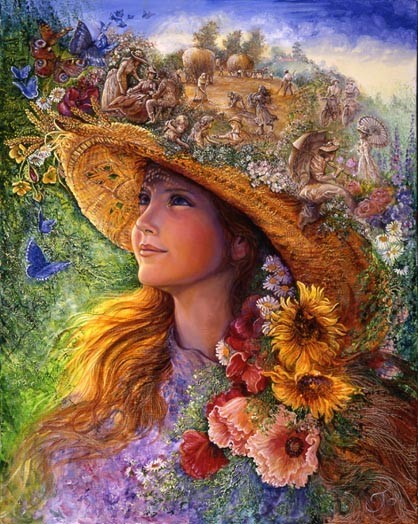 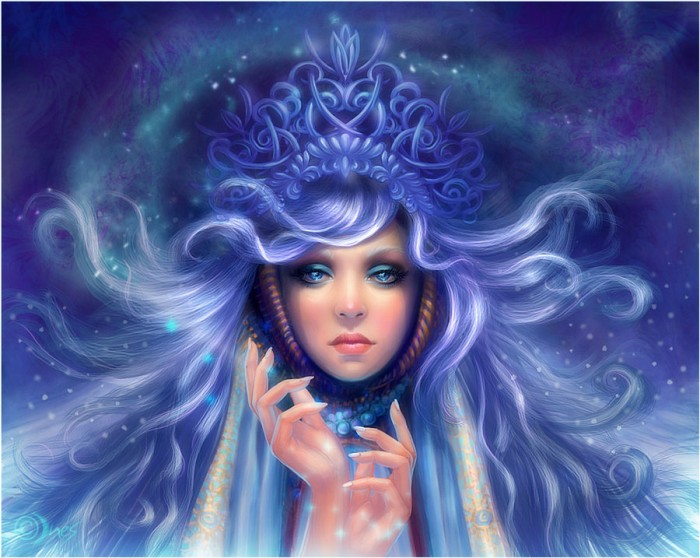 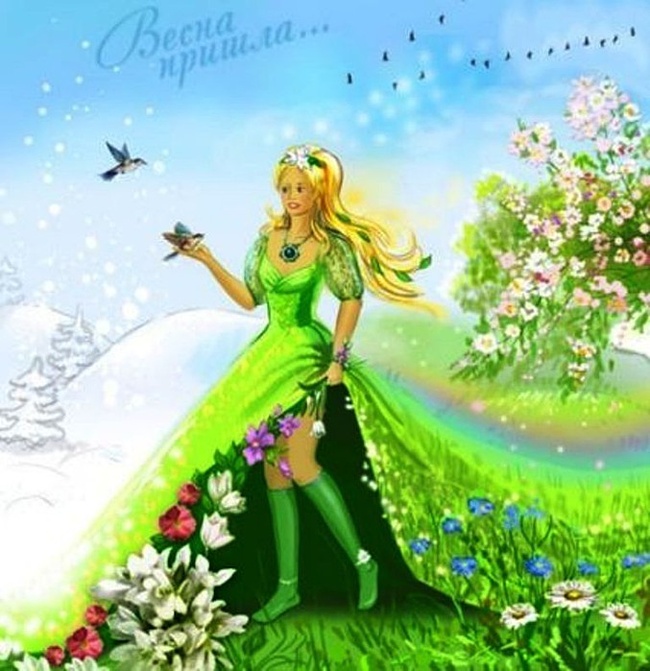 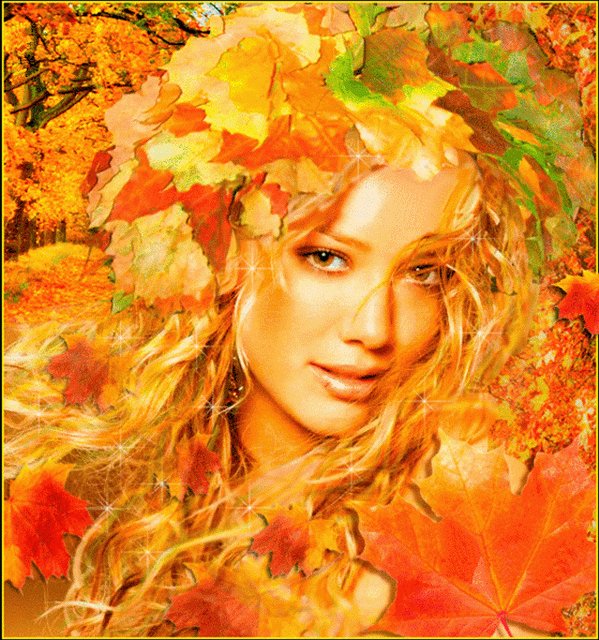 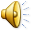